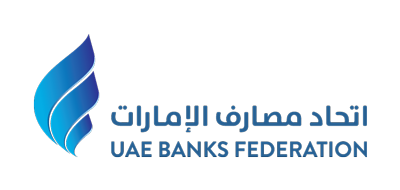 India
80%
2020 UAE Trust Index
4 in 5 UAE consumers see their main bank as “honest, trustworthy and fair”
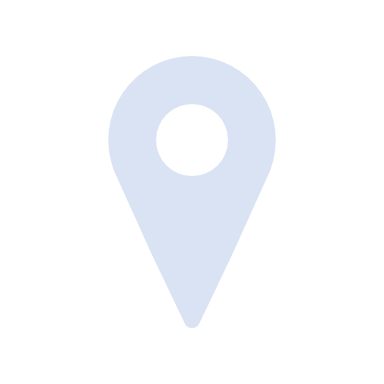 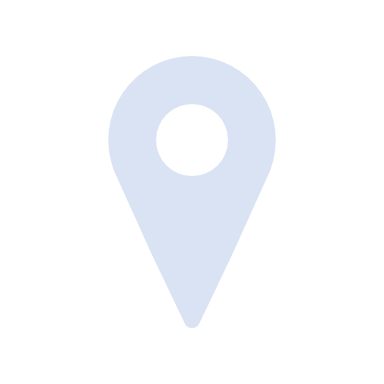 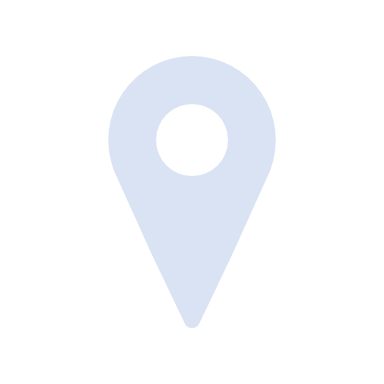 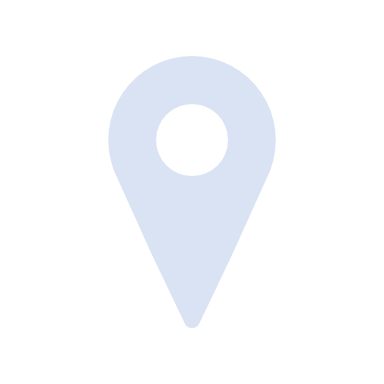 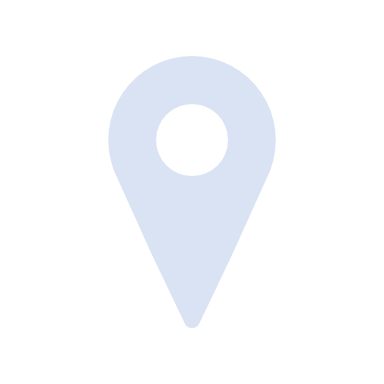 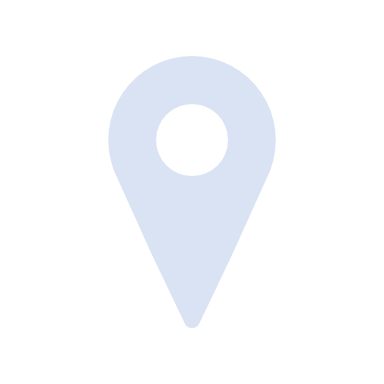 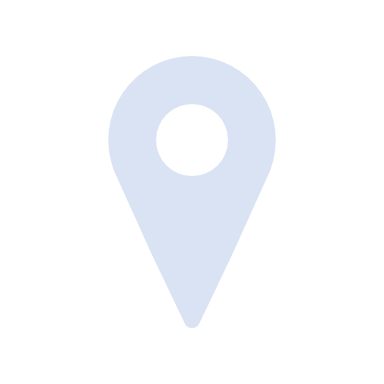 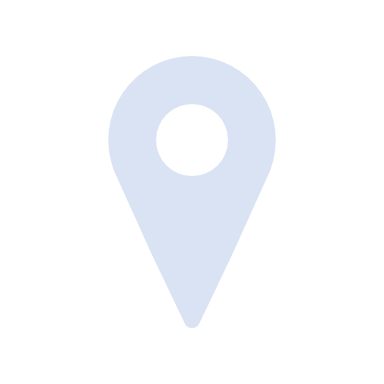 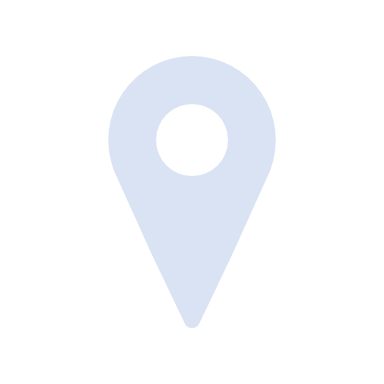 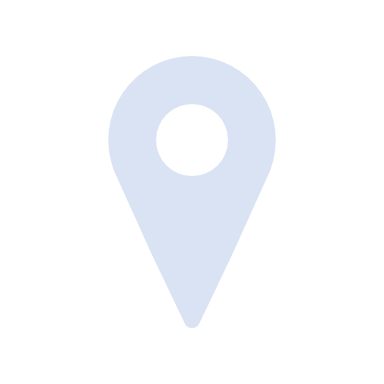 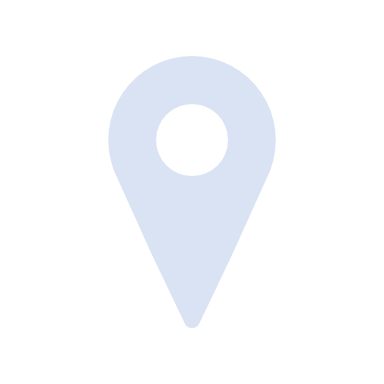 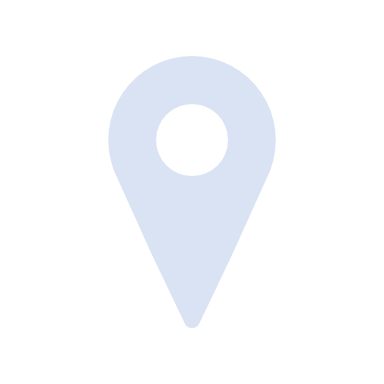 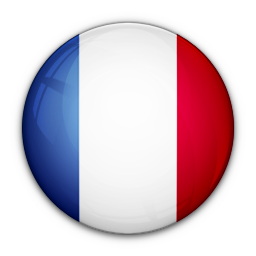 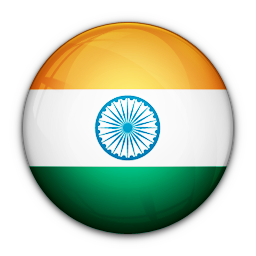 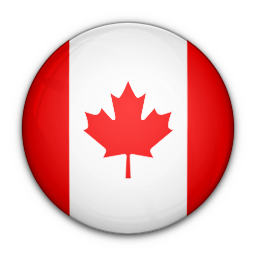 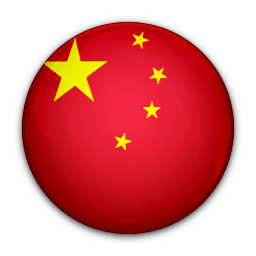 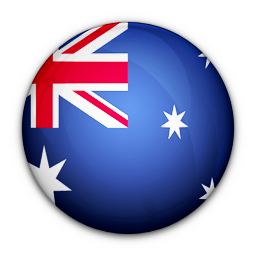 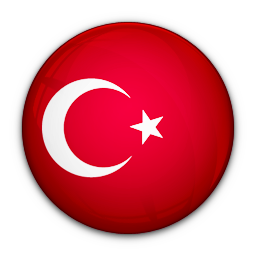 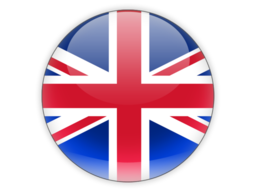 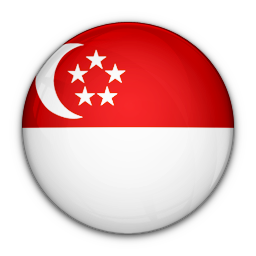 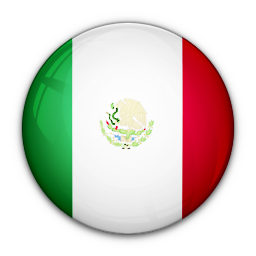 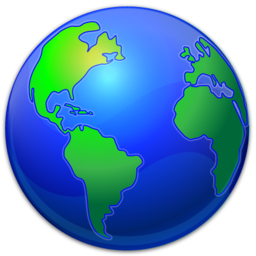 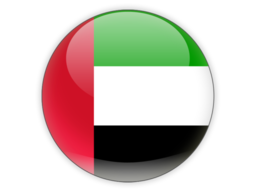 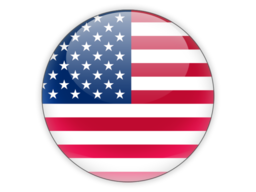 The pandemic has heightened consumer concerns about their financial situation
This bearish sentiment has increased consumer expectations towards their banks, yet, 
the overall trust remained resilient
of consumers trust UAE banks completely to put customers at the heart of their business…
63%
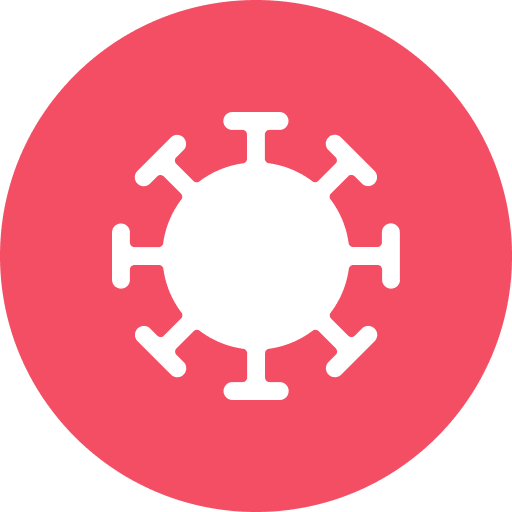 …and the banks have improved their position
 in the trust ranking since 2019
8th
6th
2019
2020
Does the Coronavirus pandemic make you more concerned about your personal financial situation?
*Now think about your experience with the below industries in the UAE or what you know about them. To what extent do you trust companies in each of these sectors to put customers at the centre of their business? 
Figures based on the number of consumers who said to trust the banks completely (8+/10) to deliver on this promise.
Ranking based on 13 UAE sectors: Governmental agencies, Healthcare, Technology, Food and beverage, Energy and utilities, Banking, Telecom, Entertainment, Tourism, Retail, Airlines, Automotive, Construction
Against the challenging backdrop of the global pandemic, UAE banking sector continued 
to improve its overall image
*How your opinion of banks and the banking industry in the UAE has changed over the past 12 months?
Expats have a very positive opinion of UAE banks, with 99% believing they are at least on par with banks in their home country, and nearly half ranking 
UAE banks higher
UAE banks measure up favourably with their peers in other markets
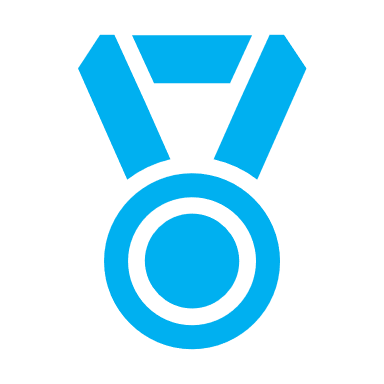 Ranked
8th
Ranked
5th
Ranked
3rd
Created by:
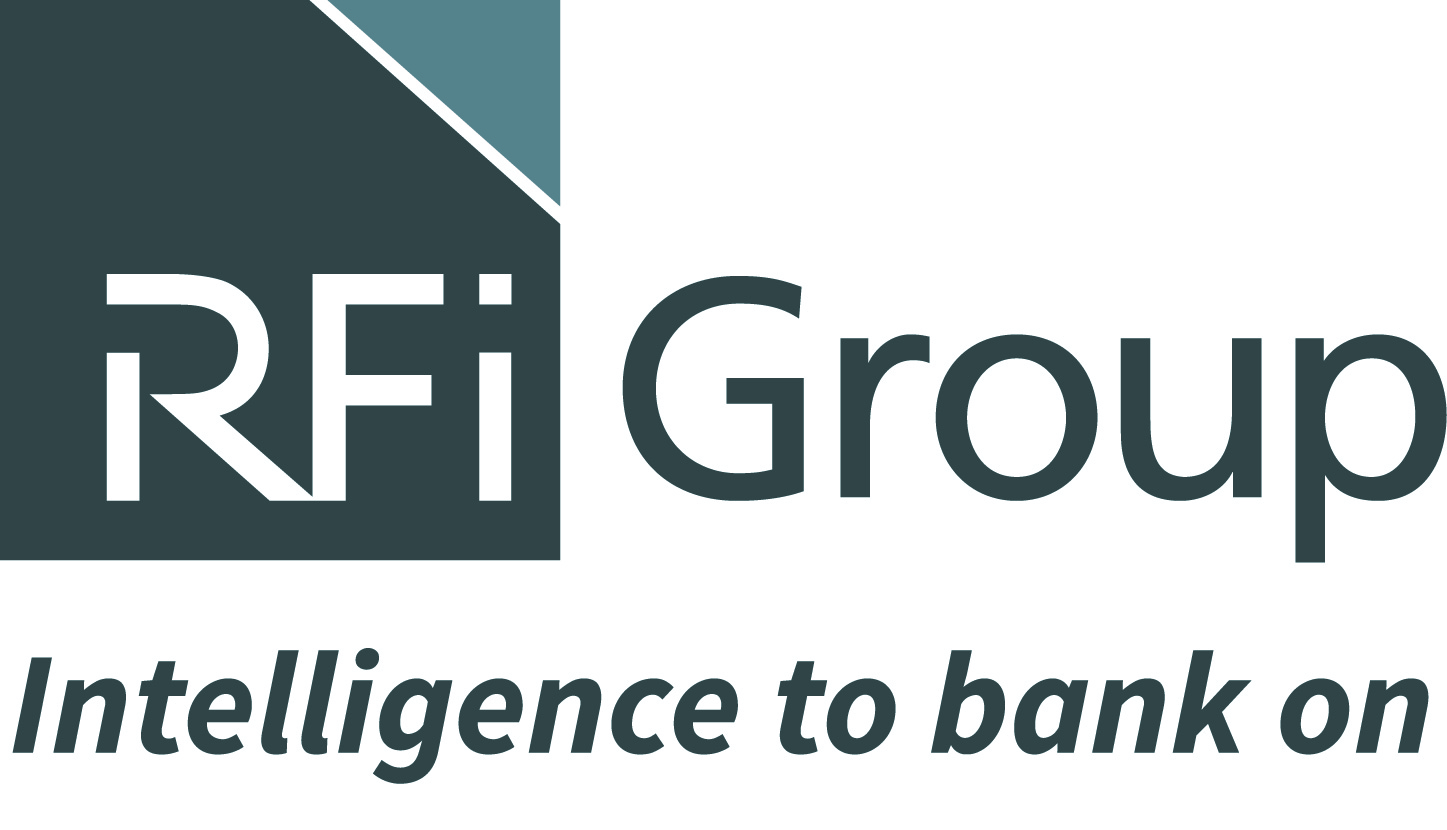 Out of 14 international markets